Basamaklar
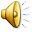 Mehmet Çetin
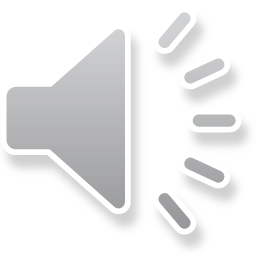 Sizi bir seyahate dâvet ediyoruz.
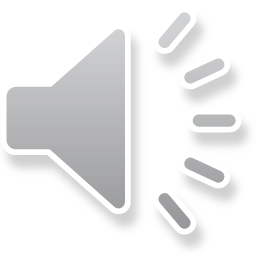 Başlangıcı ve sonucu henüz bilinmeyen bir yolculuğa.
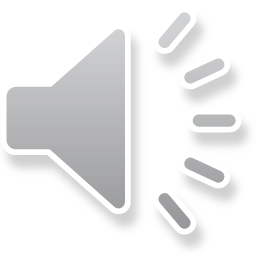 Ama bu yolculuğun bazı kısımlarında kendinizle karşılaşma ihtimaliniz kuvvetlidir.
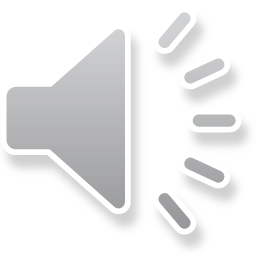 Kendinizden bazı parçalarla, kısımlarla, yani düşünce veya iç muhasebelerinizle…
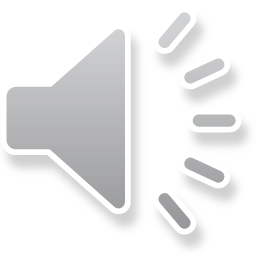 Onun için yolculuk teklifini kabul etmeyi düşünmelisiniz.
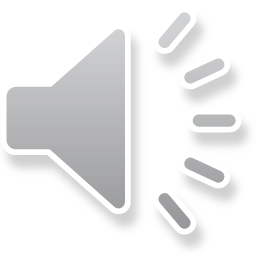 Henüz hiçbir varlık yaratılmamıştı.
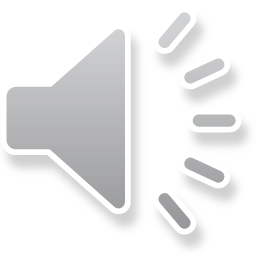 Sadece onun (asm) nuru yaratılmıştı.
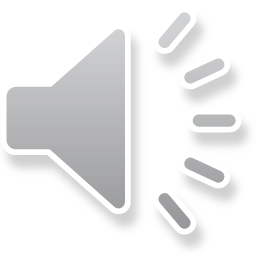 Her şeyin yaratıcısı olan Allah (cc), kendi nurunun kudsî bir tecellisi ile sadece ve sadece onun (asm) nurunu ilk evvel yaratmıştı.
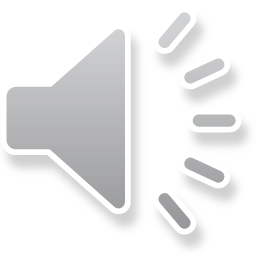 O, iki cihanın var olmasının sebebi,
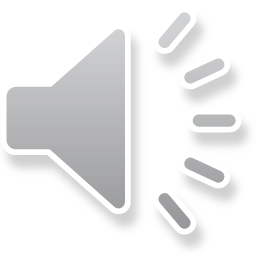 “Sen olmasaydın, sen olmasaydın bu âlemleri yaratmazdım!” hitabının muhatabı,
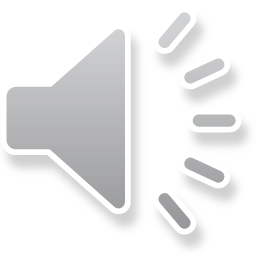 Allah’ın isim ve sıfatlarının en mükemmel manada yansıdığı muhterem ve muhteşem insan,
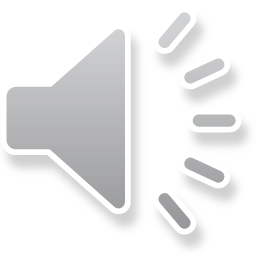 Hz. Abdullah ve Hz. Amine’nin emaneti,
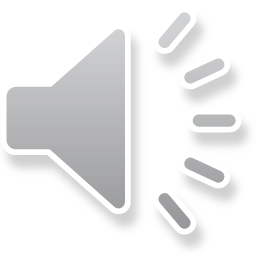 Hz. Hatice’nin göz bebeği,
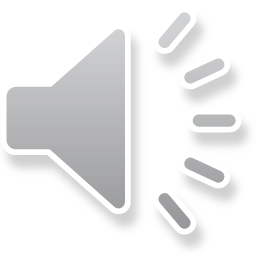 Hz. Aişe’nin hiçbir kimse ile paylaşmayacak kadar çok sevdiği,
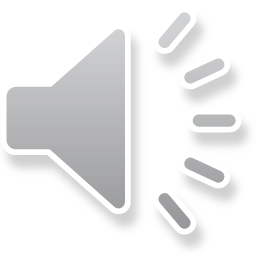 Hz. Hasan ve Hüseyin’in dedeleri,
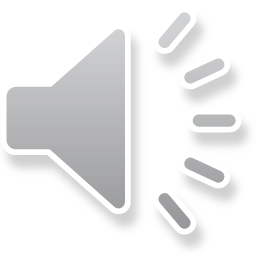 Ümmetin yegane peygamberi,
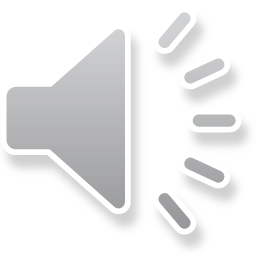 Hz. Muhammed (asm)’in nuru idi, ilk yaratılan.
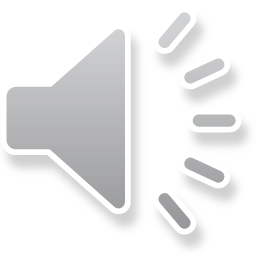 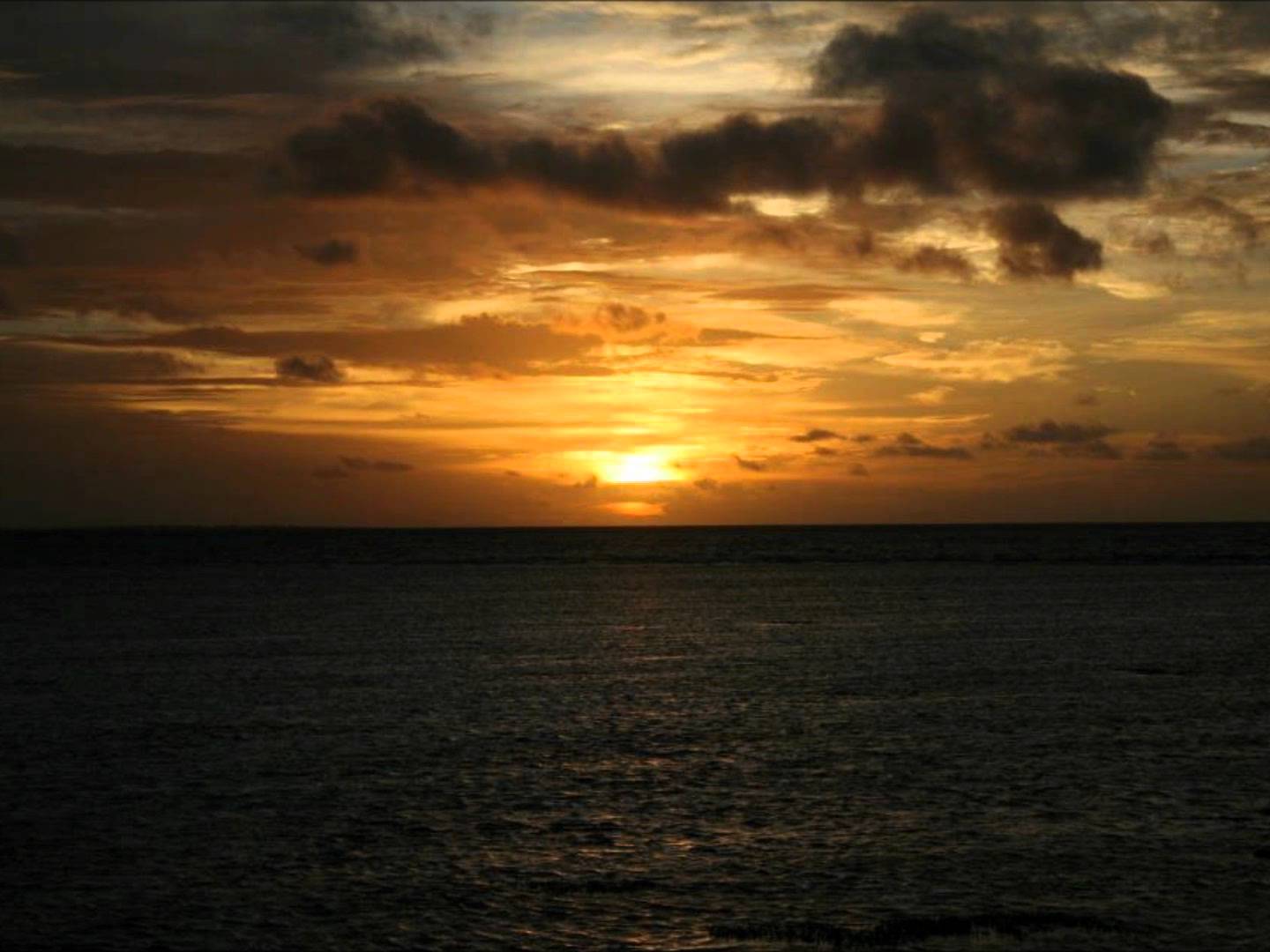 Ve «Ben bilinmez bir gizli hazine idim. 
Bilinmek istedim, bu mevcudatı yarattım.» mealindeki Kudsî Hadiste belirtildiği üzere önce 
Hz. Âdem’i (as), sonra Hz. Havva’yı yarattı.
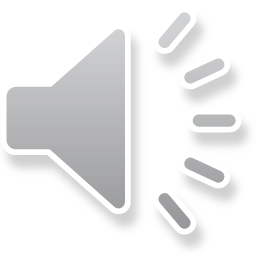 Onları bir imtihana tâbi tutmak üzere dünyaya indirdi.
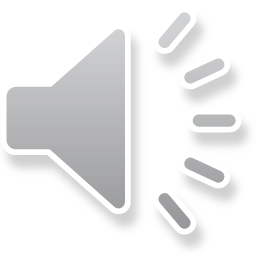 İnsanoğlunun bu âlemdeki imtihanı başladı.
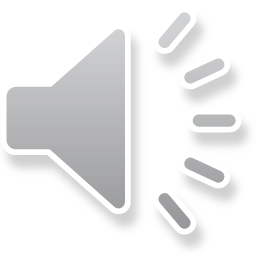 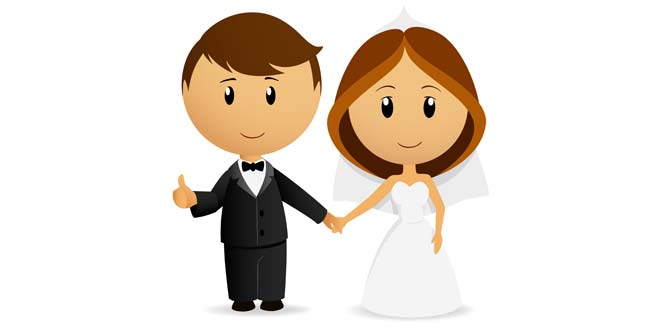 Dünyaya gelen her doğumdaki ikiz evlâdın kız ve erkeklerini o günün şartları icabı; önceki sonraki batındakileriçaprazlama evlendirilmesi ile neslin devamı sağlanmış oldu
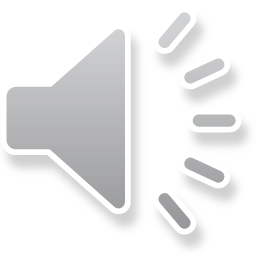 Artık insanlık çoğalıyor ve menfaatler çarpışıyor, imtihanlar değişik şekillerde devam edip gidiyordu.
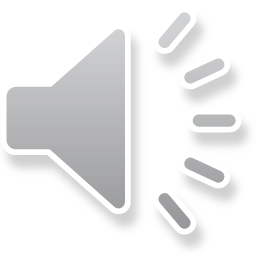 Azgınlığın sınırı aştığı dönem ve devirlerde peygamberler geliyordu.
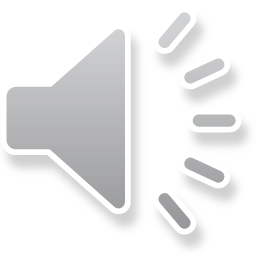 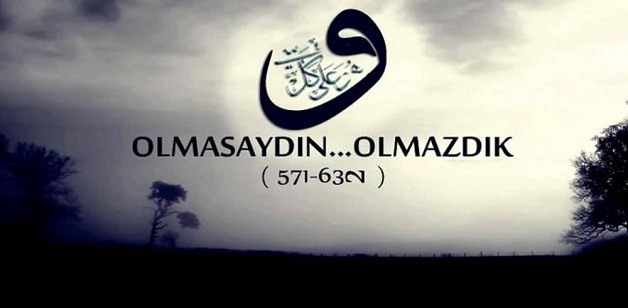 Önceki peygamberlerin öncü olarak gelip de 
zemin hazırlayıp müjde verdiği 
Resul-i Ekrem’in de (asm) gelme, 
peygamberliğini uygulama, 
Kur’ân-ı Kerim’i insanlara iletme, 
Sünnet-i Seniyyesini uygulayıp gösterme zamanı gelmişti.
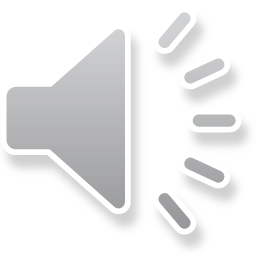 O da (asm) vazifesini yaptı ve ümmetinin hicran gözyaşları arasında ebedî âleme, göçtü.
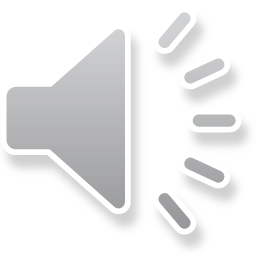 Ardından gelen asfiya, müçtehid, müceddid, şah, aktab, kutub ve evliyaların her biri, tebliğini yaptılar, gittiler.
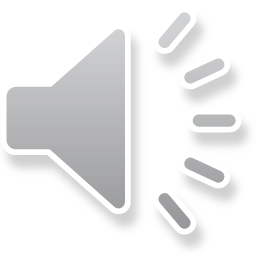 Allah, onlardan razı olsun. Amin.
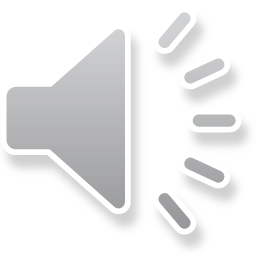 Ve devam eden zaman şeridinin bir karesinde, nihayet
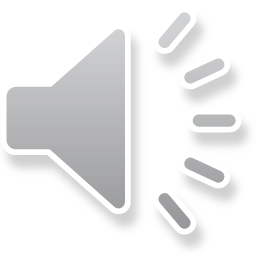 şefkat dolu gözyaşları altında annemin kucağında kendimi buldum!
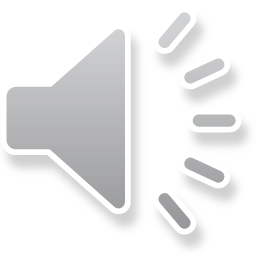 «Müjdeler olsun sana ki aylardır beklediğin, merak ettiğin, özlediğin evlâdın geldi!», dediler.
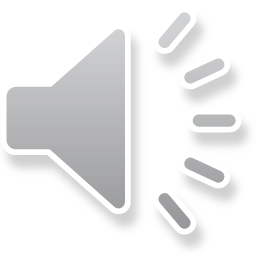 Buyur! diyorlardı,
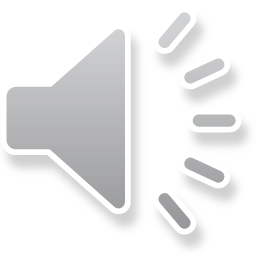 Doğrusu ikimiz de çok heyecanlı idik.
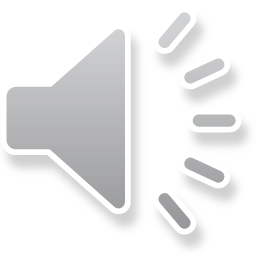 Ama bir gerçek var ki bendeki, tam acemi bir heyecan idi.
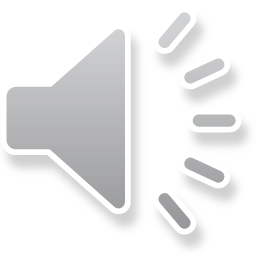 Hemen her şeye acemice. Anne karnında her ne kadar emme talimi ettirilsem de yine acemi idim.
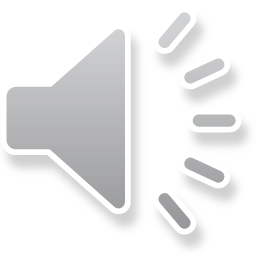 Bereket versin ki annemin usta elleri, açığımı kapatıyordu, tıpkı ömrümün bütün hata ve eksikliklerinde yardımcı olduğu gibi.
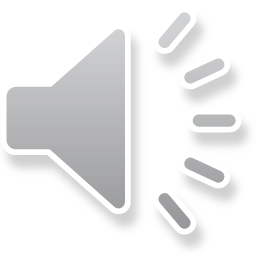 Annelik böyle bir şey mi idi, henüz bilemiyorum, zira dünyaya geleli birkaç dakika olmuştu.
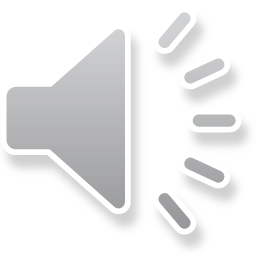 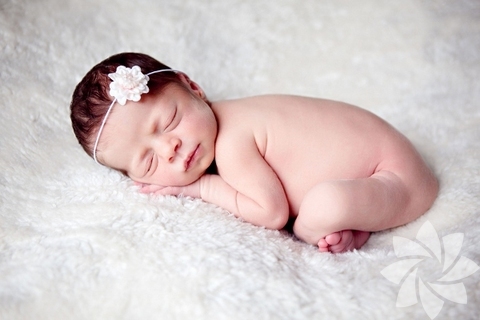 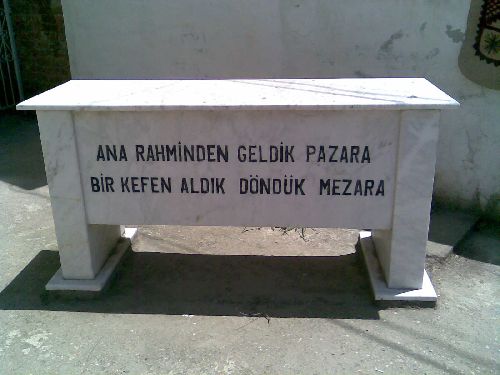 Ne var ki bunu; 
bir ilk günümde, 
bir de dünyadan ayrılırken, 
“Daha yeni gelmiştim, ne çabuk geçti!”diyerek, 
musalla taşına uzattıklarında anlamıştım.
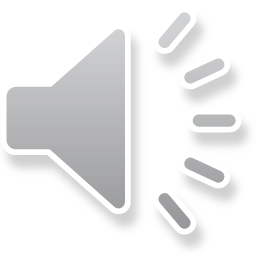 Evet, hayat kesinlikle durmuyor. Ömür çabuk geçiyor.
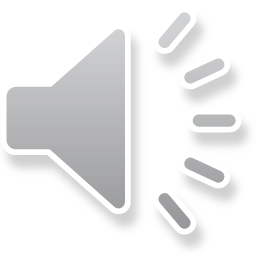 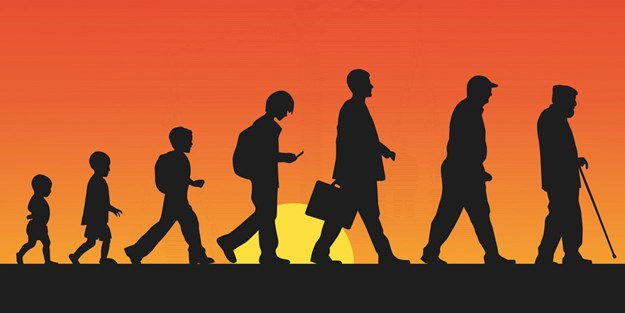 -İlk emme, 
-ilk gülme, 
-ilk ağlama, 
-ilk emekleme, 
-ilk yürüme hatıraları resimlerle kayda geçiyordu.
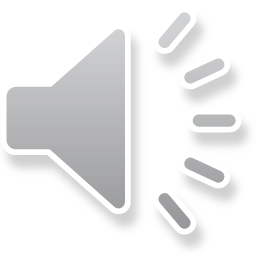 -Herkes, benim hizmetimde, hepsi benimle ilgileniyor, ailemin, şimdilik küçük kralı veya kraliçesi idim.
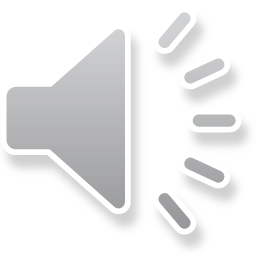 Bunun böyle devam edeceğini düşünüyor, olumsuzluklar hiç aklıma gelmiyordu.
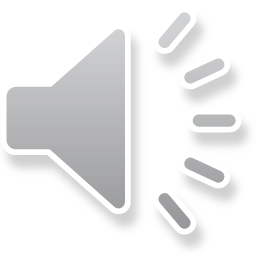 Sevildikçe seviniyor, sevindikçe mutlu oluyor ve laf aramızda şımarıyordum.
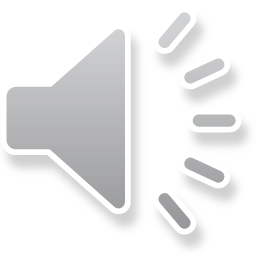 İlkokulun ilk günü bambaşka idi.
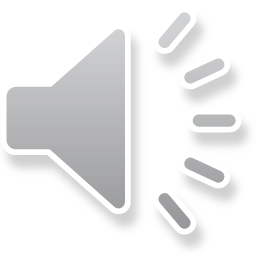 Annem ve babamla beraber okula gitmiş, ilk defa sınıfa girerek sırama oturtup onlar dışarıya çıktıklarında içim bir tuhaf olmuştu.
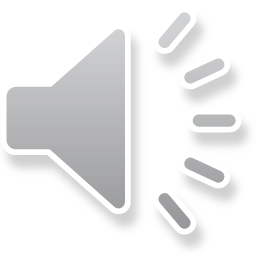 Bunun, ayrılığın ilk sinyali olduğunu sonraki zamanlarda anladım.
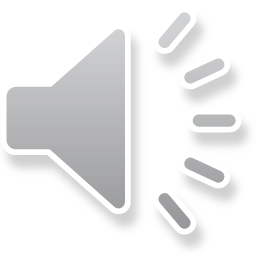 İlk karnem ve ailemin sevinci, hatırlanacak güzel anılardı.
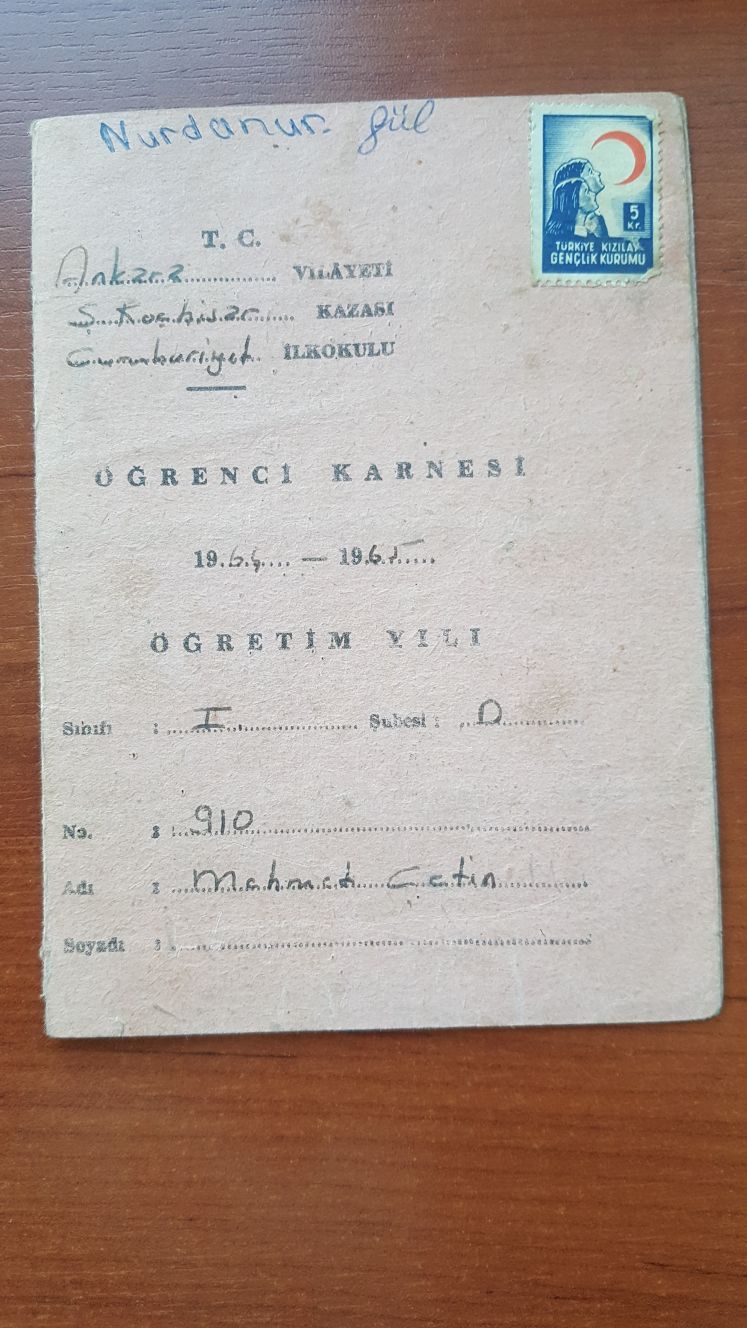 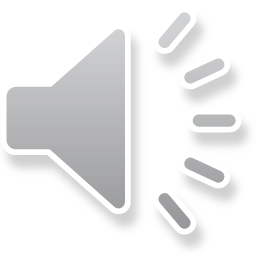 Orta okul ve lise yıllarının sevinci ve heyecanı ilkokulun ilk günkü kadar değildi ama kendine mahsus hüznü ve mutluluğu vardı.
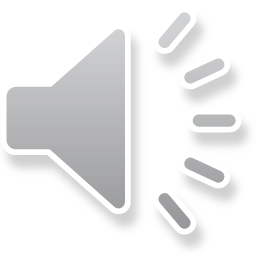 Ortanın son zamanlarında dikkatimi çeken konular var idi.
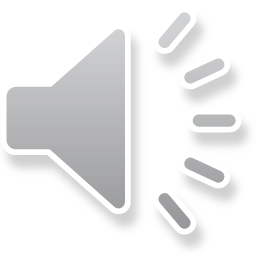 Evvela kendi cinsiyetimin farkına varıyorum. Esasen bunu tetikleyen şey, vücudumdaki fiziksel, kimyasal ve duygusal değişiklikler idi.
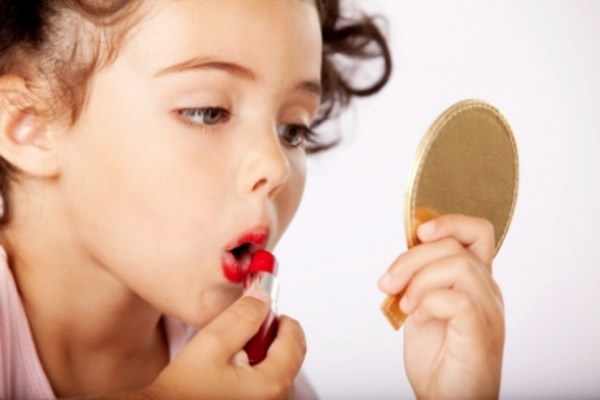 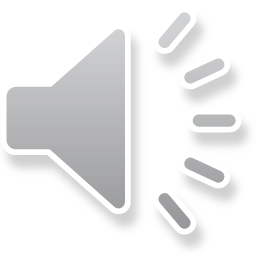 Bu değişiklikleri ailemle konuşmaya çoğu zaman çekiniyordum, her ne kadar onlar yardımcı olmaya çalışsalar da.
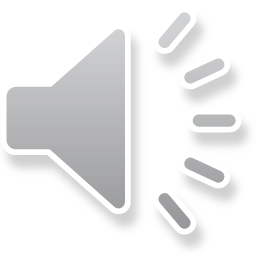 Gündüzün düşünce ve hayallerimi rüyamda görünce, içe kapanıklılığım artıyor idi.
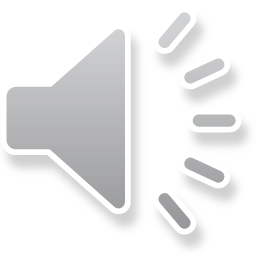 Bazı arkadaşlarım bu meseleleri aşmaya çalışıyorlardı.Onlar birileriyle veya daha tecrübeli olanlarla konuşuyorlardı.
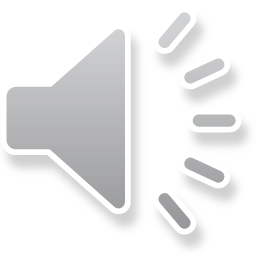 Lâkin aldıkları bilgilerin doğru olanı olduğu gibi yanıltanları var ve kötü alışkanlıklara tahrik ediyordu.
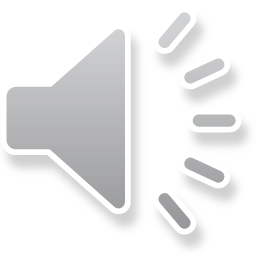 Karşı cinsteki arkadaşların bünyelerindeki değişikler, onların bizimle olan münasebetlerini önceleri çekingen ama meraklı, daha sonraları ise çok ilgili hâle getiriyor idi.
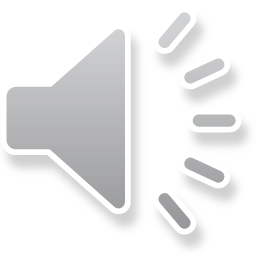 Doğrusu başlangıçta yadırgadığım bu davranışlar sonrasında ilgimi çekmeye başlamıştı.
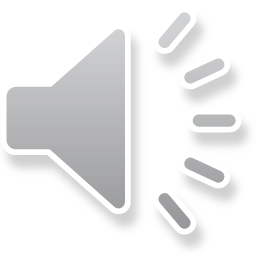 Ailemden aldığım terbiye ve bilgi, bu konularda vicdanımda yankılanıyor ve sürekli ihtar ediyordu.
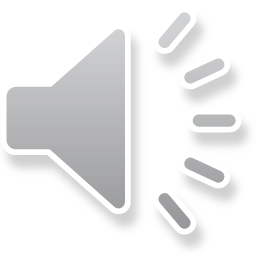 Duygu ağır basınca, akıl dışarı çıkarmış.
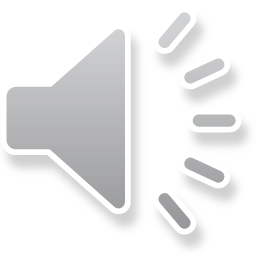 Duygusal ortamın kapsamı alanına girince, irade söz dinlemez hâle gelirmiş.
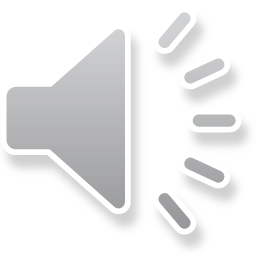 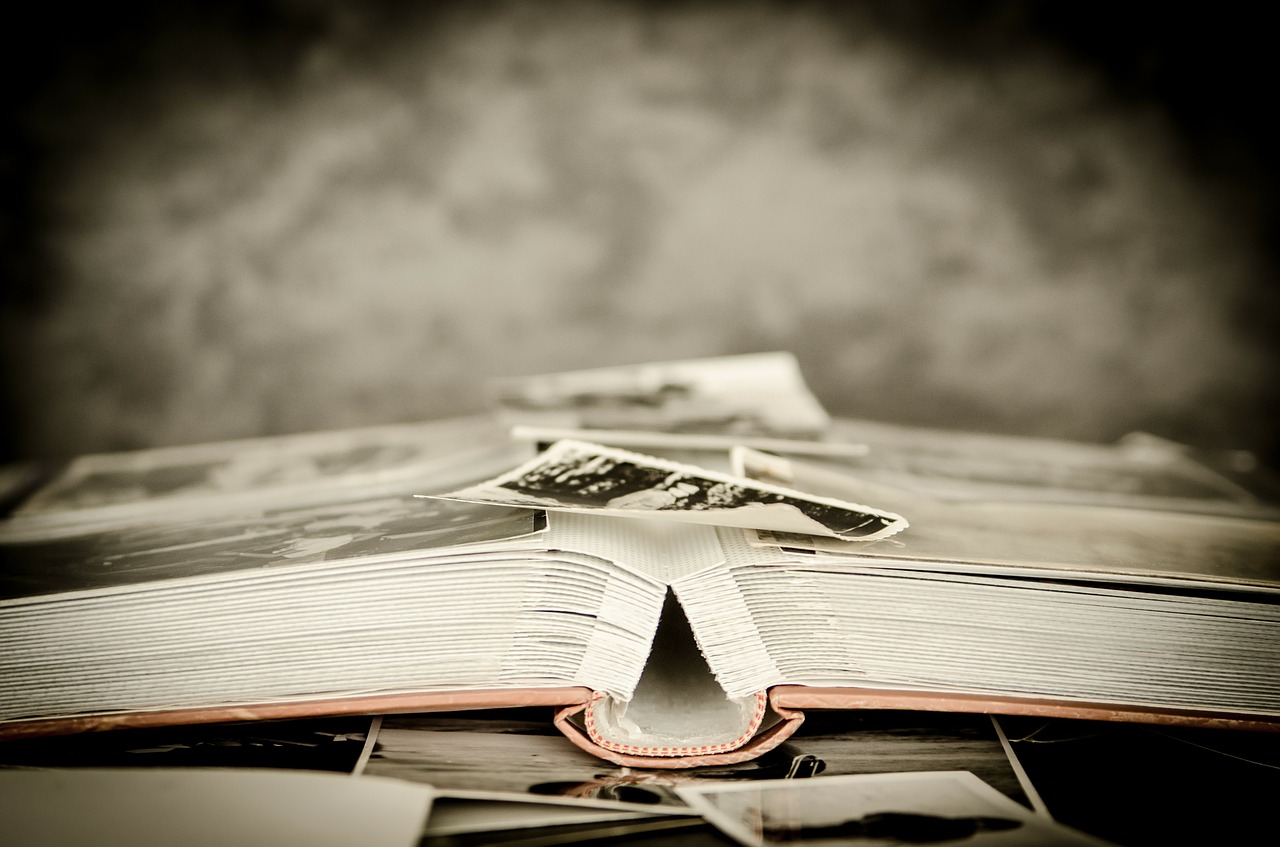 Bunları ve 
daha başka benzeri hâlleri, 
yaşadığım; 
ama şimdi çoğuna üzüldüğüm 
ve hatta hiç de anlam veremediğim 
acı hatıra olarak gizli arşivime kaldırmıştım.
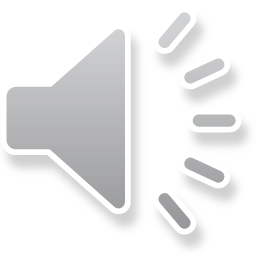 Kalıcı izlerin yarası derin olur.
Ancak; itiraf etmeliyim ki bu, 
sözüm ona, 
özgürce davranış denemelerinin bendeki kalıcı izleri, 
sonraki hayatımda derin yaralara sebep olduğunu, o zaman değil, 
ileriki yıllarımda anlamıştım.
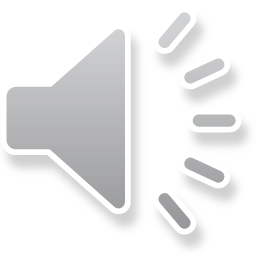 O yıllarda ailemin ve bazı ciddi arkadaşların nasihatleri zaman zaman ağır geliyor ve kabullenmede zorlanıyordum.
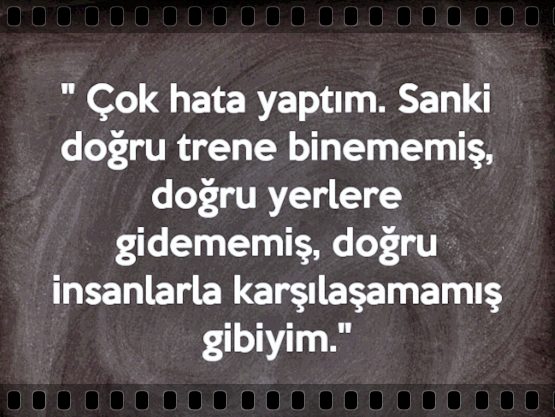 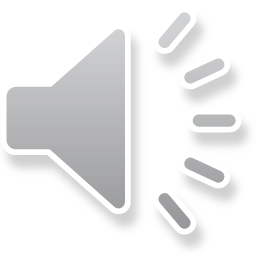 Dışı süslü, içi pis olan gerekçeler
Bütün bunların adı 
sosyalleşmek de olsa…
-Önümdeki hayata 
tecrübe kazanmak da olsa…
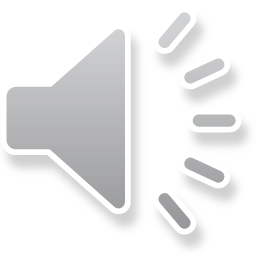 “İlk”lerin izi
İtiraf etmeliyim ki
-Ben ilk darbeyi:
-ilk yalanda,
-ilk yakınlıkta,
-İlk iltifatta,
-İlk öpmekte, aldım.
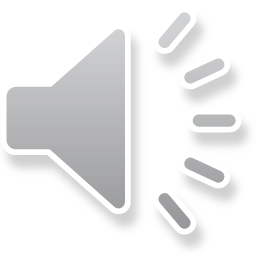 Haramın yüzü masum olur derler…
Bunlar 
ilk haramın, 
bende bıraktığı 
ilk örseleyici etkiler idi.
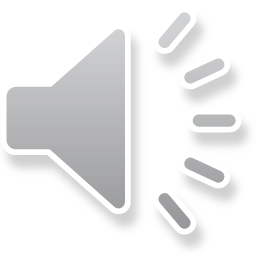 Bu tarz hayatım, doğrularıma karşı şüpheler oluşturuyor idi, gizliden gizliye…
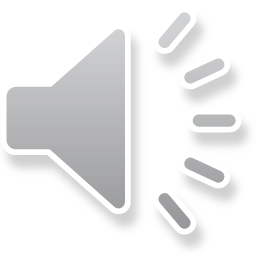 Sözüm ona, her şeyi sorgulayacak ve aklımı kullanacaktım.
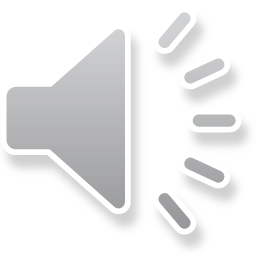 Tabu ve dogmalardan uzak, modern hayata yakın olma adına.
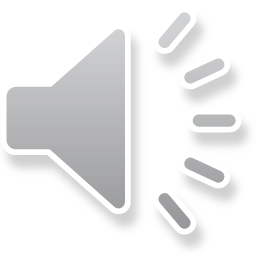 Ama ok yaydan çıkmıştı, kılıç da kınından…
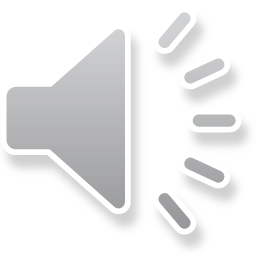 Bunlara karşı önlem almalıydım, diyor bir taraftan vicdanım…
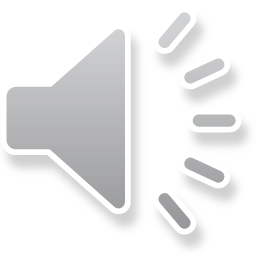 Ama, bu sesi bastıran baskı güçleri vardı içimde. İşte bunların sesleri:
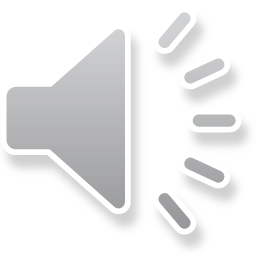 Aile baskısı
Zaten ailemin baskısı da beni bu yollara sevk etti,
desem de çok haksız sayılmam herhalde.
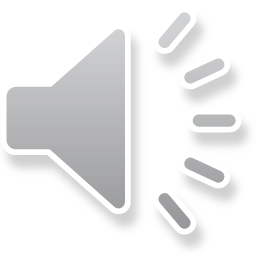 Ben özgür bir bireyim
Benim de bir dünya görüşüm, 
yaşam tarzım olmalı 
ve bu tercihte özgür olmalı idim.
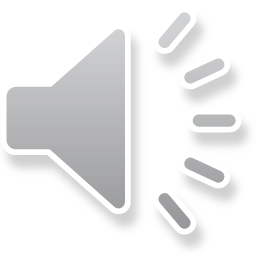 Sosyal çevrem var
Gencim, 
arkadaşlarım 
Çevrem
olmalı 
ve var.
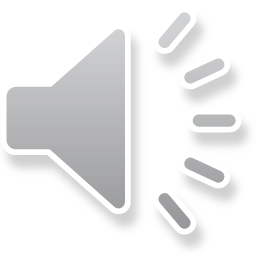 Bağımsızlığım var
Buluğ çağını aşıyorum, 
on sekizine bastım mı, 
yasa önünde de bağımsızlığımı kazanacağım.
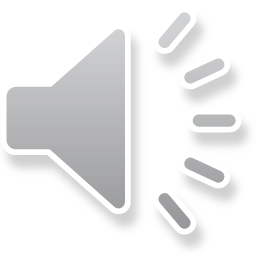 Ah ekonomik özgürlük!
Henüz ekonomik özgürlüğümü kazanamasam da…
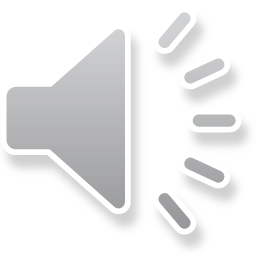 Bunun için üniversite sınavlarına iyi çalışmam gerekir!
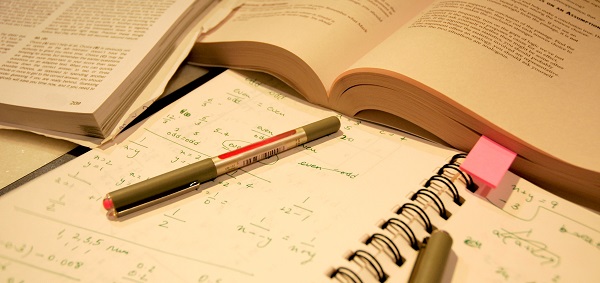 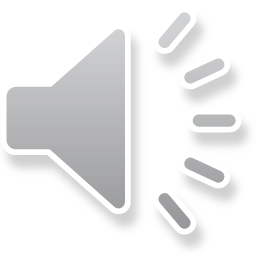 Ciddi manada ilk sınavım üniversite seçme ve yerleştirme imtihanlarında oldu.
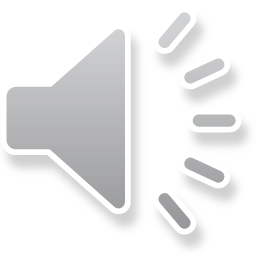 Nihayet üniversite!...
Ve
şükürler olsun ki üniversiteyi bir şekilde kazandık.
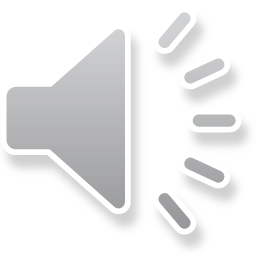 Lâkin bu orası bambaşka bir dünya imiş.
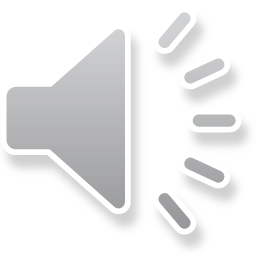 Aile baskısı
Hele birde, 
daima başımda demoklesin kılıncı gibi duran aile baskısından uzak olmanın getirdiği 
yeni durum.
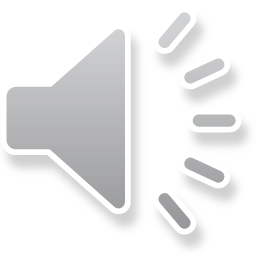 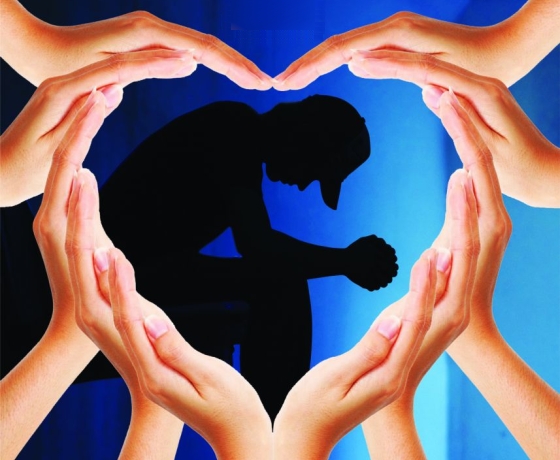 Ne yalan söyleyeyim, 
kızsam da kızmasam da
zaman zaman annem ve babamı arayarak 
karar verme konusunda destek aldım.
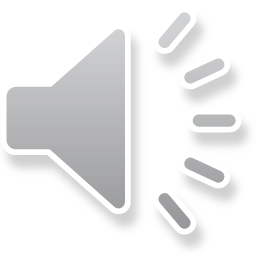 Sağ olsunlar ekonomik desteklerini kesmediler.
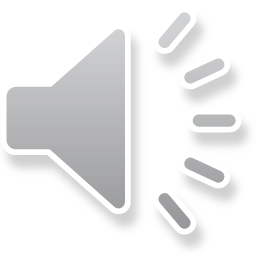 Tatlı hasret
Neyse,
 ilk yılın 
ilk gurbetin 
ilk sıla hasretini 
eve ilk dönüşümde yaşadım. 
Bu hasret bambaşka oluyormuş.
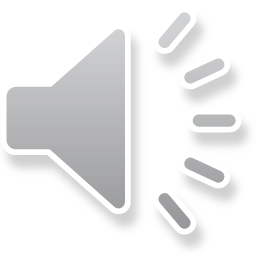 Ah, bir de sonundaki ayrılık olmasa…
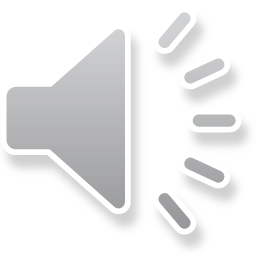 Acılar-heyecanlar
İlk denemelerin ardından gurbet acılarını yaşayarak atlattık 
ve yıllar hızla geçince fakülteden mezuniyet heyecanı sardı sonunda.
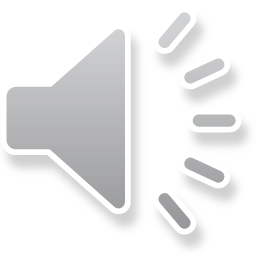 Bu heyecanı ailemle de tattım, hep yanımda oldular, cümbür cemaat.
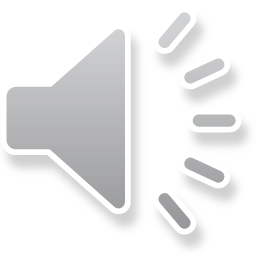 Bitti ama…
Fakülte bitti, şükür 
ve lâkin öncekilerden daha zor sıkıntılar varmış 
beni bekleyen.
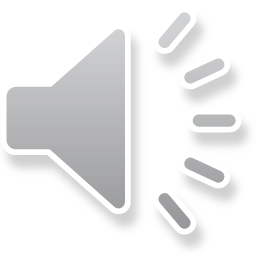 Gerçekle yüzleşmeye az kala…
Bunu fakültenin son yıllarında ara ara hissetsem de 
Yüz yüze karşılaşmak daha etkiliymiş
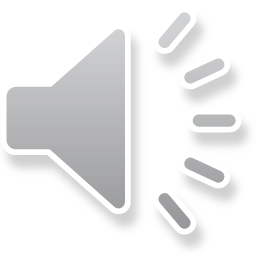 İş bulmak derdi, bu yaştakilerin dönemsel derdi.
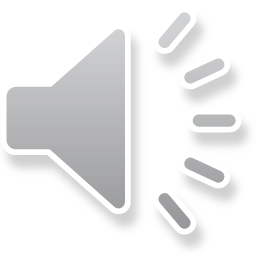 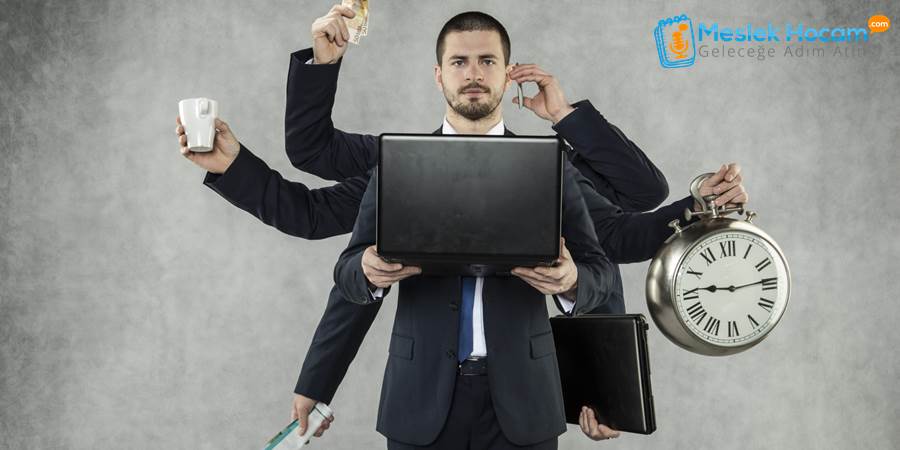 Uzun/kısa deneme çalışmaların ardından 
çok da arzu ettiğim gibi olmasa da bir işim oldu, sonunda.
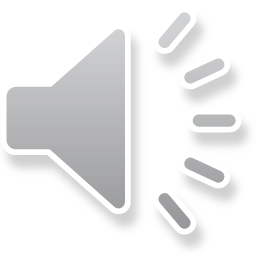 Artık bundan sonrası eş idi…
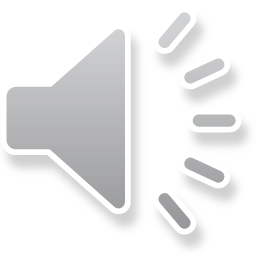 Her ne kadar, önceki hayatımda eş arama hareketleri olsa da…
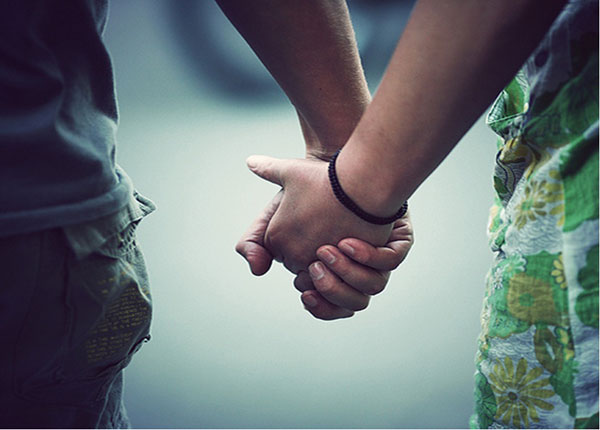 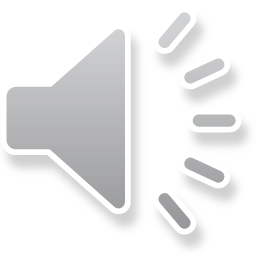 İç eleştiri
Doğrusu; o hareketlerin, 
iç dünyama bıraktığı yaralarını mı desem, 
hatıralarını mı desem, 
zaman zaman andıkça,
içim burkuluyor…
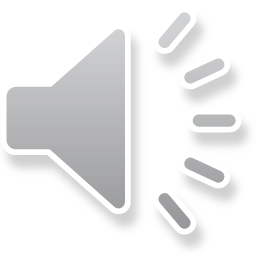 Alışkanlıklarımla hesaplaşma
Unutma!
Kötü alışkanlıklardan kurtulmak için çaresiz değilsin!
Dışarıda arama! 
Çare(siz)sin diye haykıran vicdanını duy!
Kararlı irade sende var.
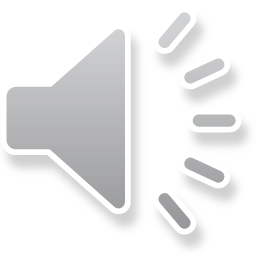 Değer miydi?
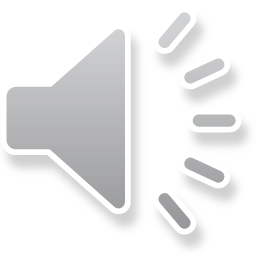 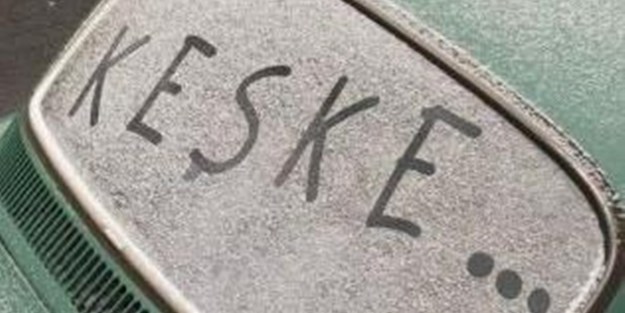 Bugün, 
yeniden o yıllarıma dönebilse idim, 
bu kadar yaşadığım tecrübelerin ardından…
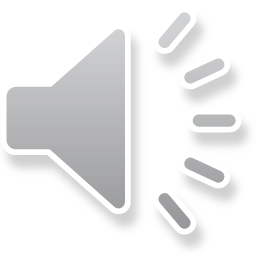 o, sonunda iç burkan hadiseleri yaşar mıydım, pek sanmıyorum.
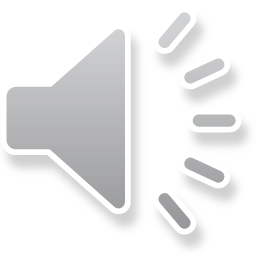 Neyse… Hayat yolculuğu illa ki devam ediyor.
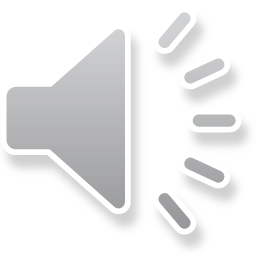 Eşim!
Bir gün, 
vesileli desem mi demesem mi 
ama nihayetinde 
kaderimdeki kısmetim olan 
eşim ile tanıştık.
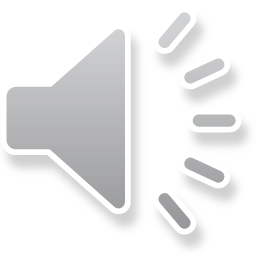 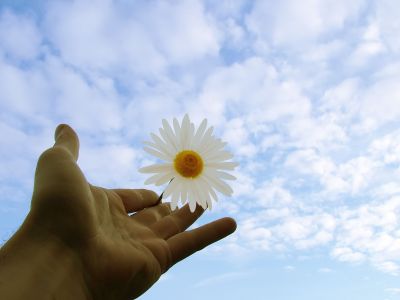 Heyecanımı sormayın lütfen, anlatılmayıp sadece yaşanan cinsinden diyeyim o kadar, 
gerisi size malum.
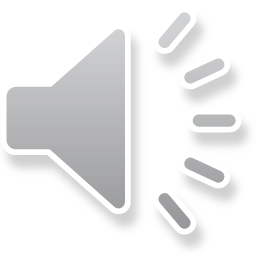 Kurallar, gelenekselleşmiş diyeyim yeni dile göre…
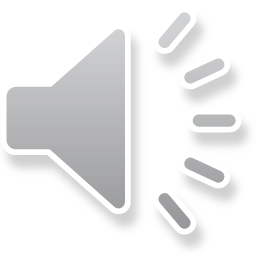 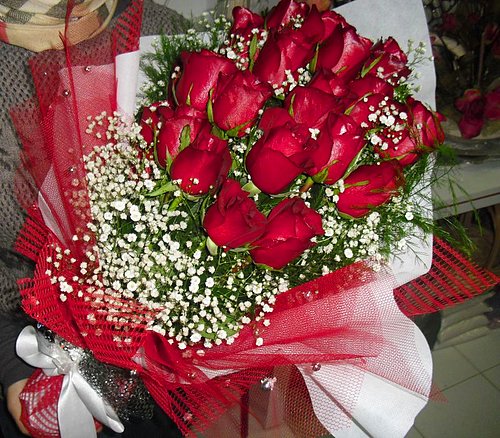 Kız isteme, 
söz, 
sonra sırasıyla anlamlı gelme ve gitmeler 
ve ardından düğün.
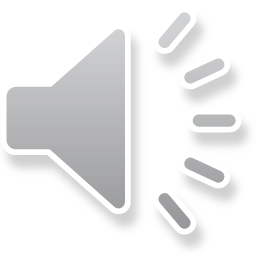 Önceki hayatımla alâkası olmayan evlilik hayatı başladı.
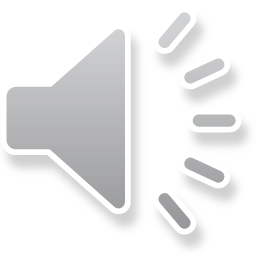 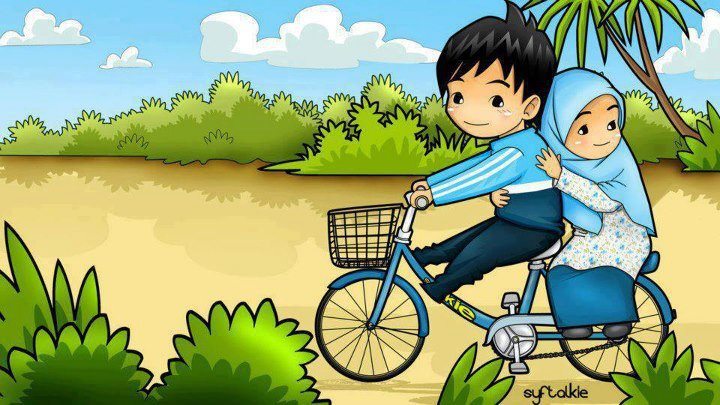 Devam eden bu hayatta, 
Ara sıra ufak tefek tansiyon yükseklikleri, sevgiyi güçlendirmeli deyip 
vites yükseltiyoruz.
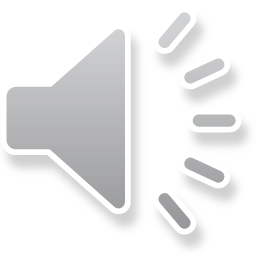 En çok da kavga, çocukların doğumları sonrasında oluyor, dikkat edince fark ediyordum.
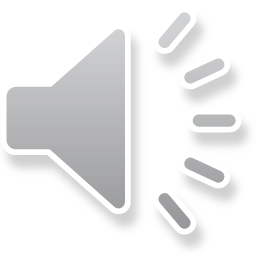 Bunun tahlilini aile danışmanlarına bırakırsak daha bilimsel olur derim, siz ne dersiniz?
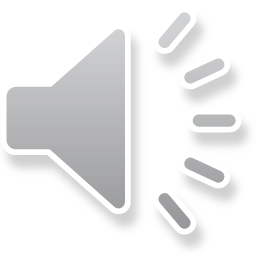 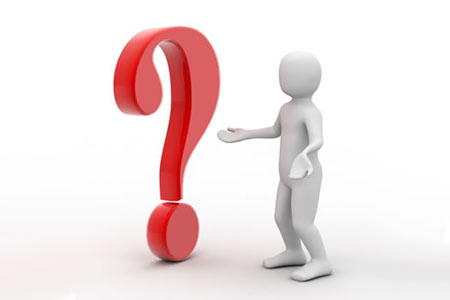 İzninizle şu kadarını çıtlatayım: 
Eşler arasına giren evlat da olsa ortaklık zor… 
Arif olana…
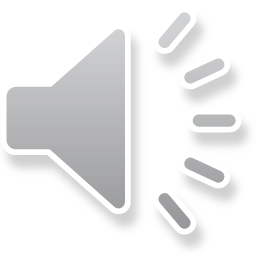 Birkaç yıl ara ile çocuklarımız dünyaya geliyor.
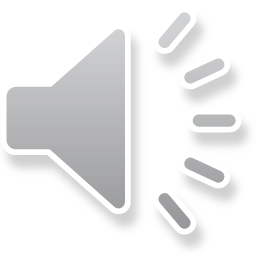 Onların büyütülmesi, okulları derken emeklilik yaşı gelivermiş
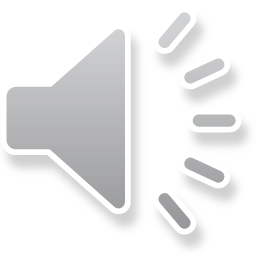 Daha emekliliğe yeni yeni alışırken bir şeye de alıştırdılar
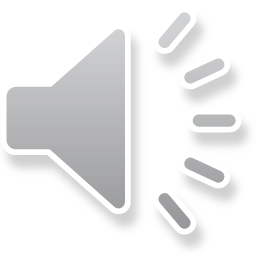 Damat/gelin sahibi olmaya diyeyim de sizi merakta bırakmayayım.
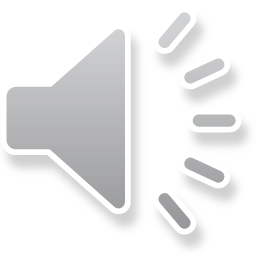 Laf aramızda
bu sahiplenme, 
öncesinde hem heyecanlı 
ve hem de büyütme zahmetine katlanmadan 
bir evlad sahibi olma noktasında 
kazançlı bir şey.
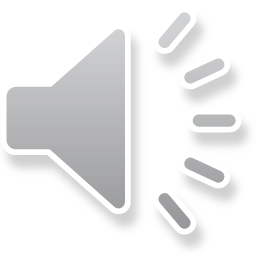 Onlarla olan beraberlik, yeni akrabalarımızla olan münasebetlerin ardından gelen güzel anılar…
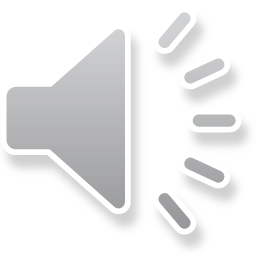 Nihayet, doğumevinin kapısında beklerken kucağımıza verilen yepyeni bir hayat, taptaze bir koku, heyecanın zirvesi ise kalbimin olabildiğince duygu dolu çarptığı hâlleriydi.
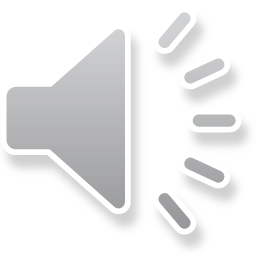 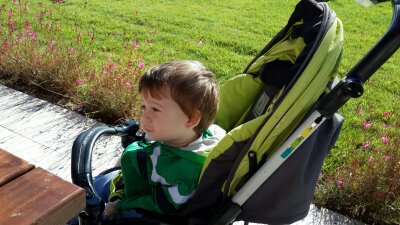 Artık, torunlara gitme gelme, 
torunlu muhabbetler, 
görüşmeler, 
gezmeler vs. 
aldı başını gidiyor…
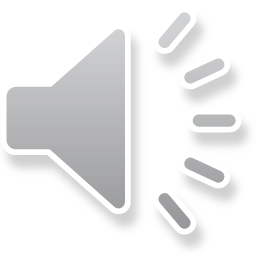 Galiba yaşlanıyorum… dikkatimi çekmeye başlamıştı…
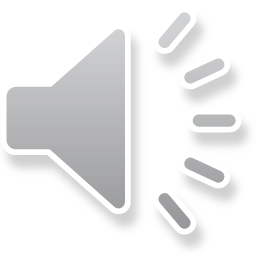 Öncesinden hissetmediğim ağrılar…
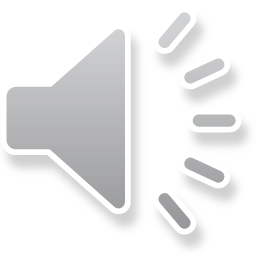 Hareketlerimde yavaşlamalar…
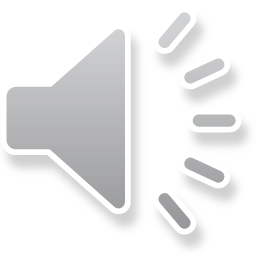 Yalnız kalma arzularımın artması…
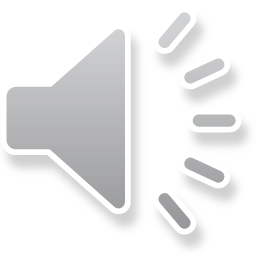 Kendimi dinlemem
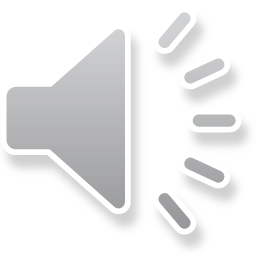 Daha fazla alıngan olmam…
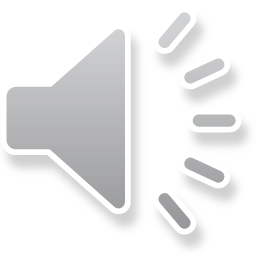 Problem çıkmasın diye, en yakınlarımla bile tartışmaktan sakınmalarım, hayatın tuzu olan hâller…
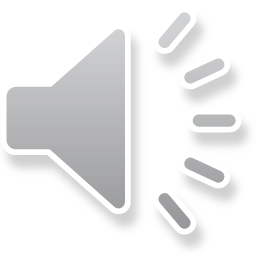 Hatıralarım, bitmek bilmeyen hatırlamalarım…
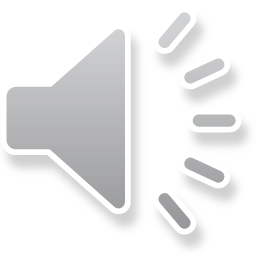 Dostlarımla görüşme ve onlarla helalleşme arzumun artması
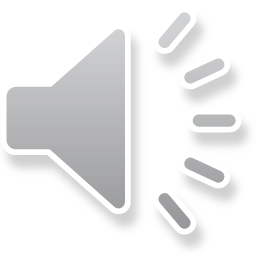 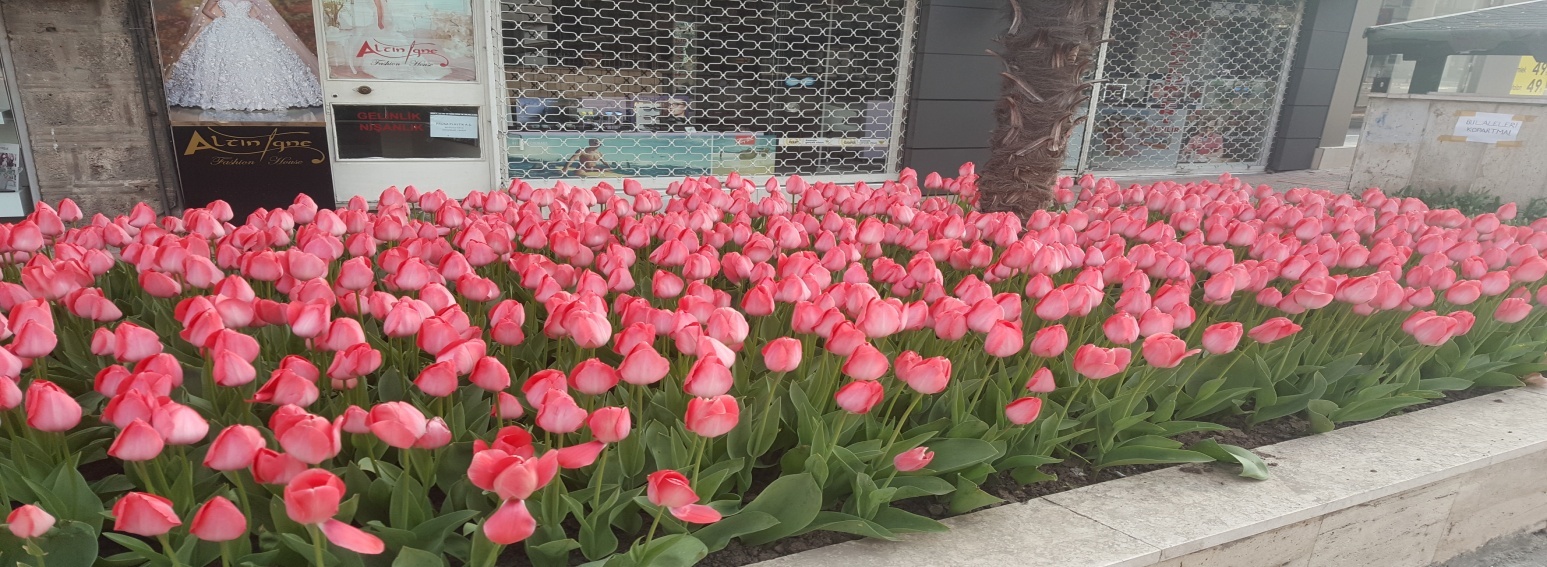 Dünyaya değil de 
ahirete yönelik arzu ve hazırlıklar, 
hayatı değerlendirmelerime yeni yön vermeye başlamasına ne demeli?
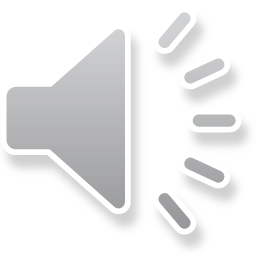 Bu duyguları, öncesinden hiç yaşamamıştım.
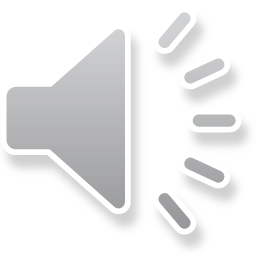 Çok ilginç!
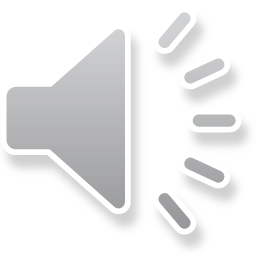 Elmayı artık gençliğinizdeki gibi ısırarak yiyemiyorsunuz,
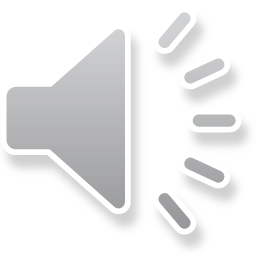 Yeseniz de o zevki yakalayamıyorsunuz!
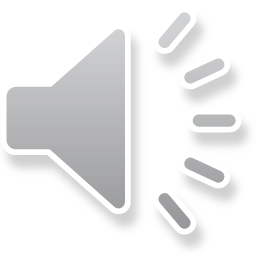 Tıpkı, eşinizi; gençliğinizde kucakladığınız zamanki zevki alamadığınız gibi…
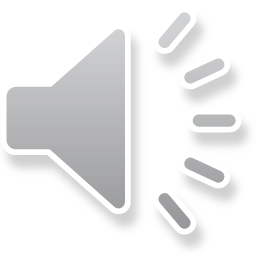 Neler oluyor!
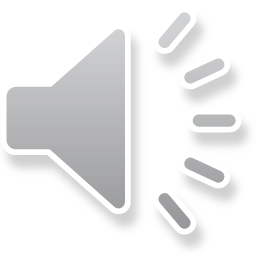 Şairin dediği gibi:
Zamanla nasıl değişiyor insan!  
Hangi resmime baksam ben değilim.
 Nerde o günler, o şevk, o heyecan?
 Bu güler yüzlü adam ben değilim;
 Yalandır kaygısız olduğum yalan.
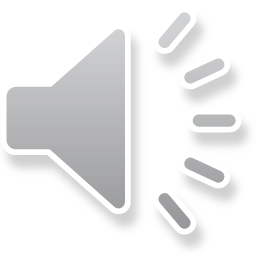 Hayal meyal şeylerden ilk aşkımız;
Hatırası bile yabancı gelir.
Hayata beraber başladığımız,
Dostlarla da yollar ayrıldı bir bir;
Gittikçe artıyor yalnızlığımız.
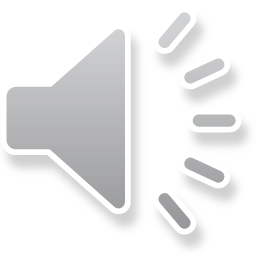 Gökyüzünün başka rengi de varmış!
Geç fark ettim taşın sert olduğunu.
Su insanı boğar, ateş yakarmış!
Her doğan günün bir dert olduğunu,
İnsan bu yaşa gelince anlarmış.
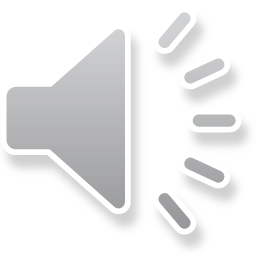 Ayvanın sarı, narın kırmızı olduğunu fark eden birisinin şu ifadesi şimdiki hâlimi ne de güzel anlatıyor:
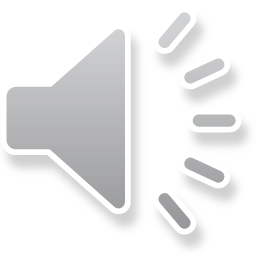 Nerede o eski günlerim?
Keşke, gençliğim bir gün dönseydi; 
İhtiyarlığın, benim başıma ne kadar hazîn hâller getirdiğini, 
ona şekvâ edip, söyleyecektim.”
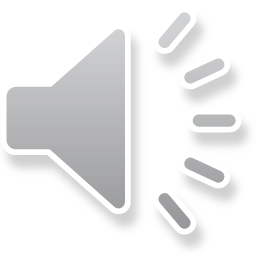 Olmuyor artık
Artık her ne kadar etrafımda dünyanın bütün nimetleri de olsa, 
lüzumu kadarını alıyorum, 
zaten fazlasını da değerlendiremiyorum.
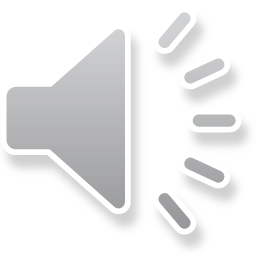 düşman görünümlü dost
Günler ayları 
ve yılları kovalarken 
iki dünyanın kapısını aralamakla görevli, düşman görünümlü dost, 
ansızın karşıma geliverdi!
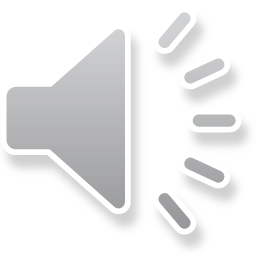 Gel! dedi, dostça. Yahut bana öyle geldi.
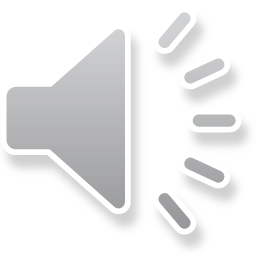 Uzattım elimi, tuttu elimden ve…
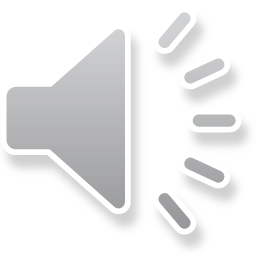 Dünya tarafından ağlama sesleri gelirken kabir sonrası berzah tarafının ümit verici meçhullüklerini merakla bekliyor buldum kendimi.
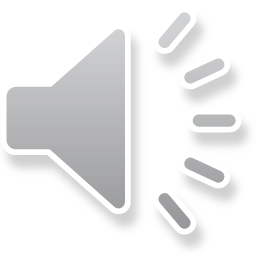 Bekleme salonundayım, penceresinden bağ ve bahçeleri seyrediyorum, ümidi içerisinde
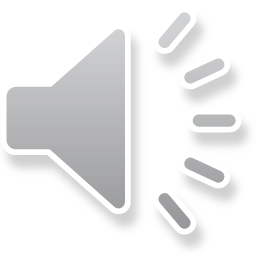 Dua, dua, dualar…
O salonun penceresinden, 
beni beklemesini istemediğim 
dünyadaki amelî cezalarımın karşılığı olan 
Cehennemin en sıkıntılı odalarını görmemenin duasını 
ısrarla yapar vaziyetteyim, yalvarırcasına.
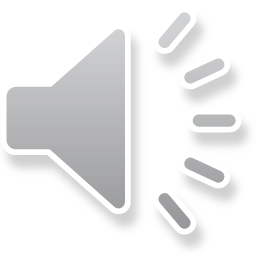 Pişmanım! Daha fazla kulluk yapamadığıma
Ruhumun dili, 
Nebe Suresinin son ayetini nasılda ezberinden sık ve hızla okuyordu, doğrusu şaşırdım kaldım, 
ama ümitvar şekilde:
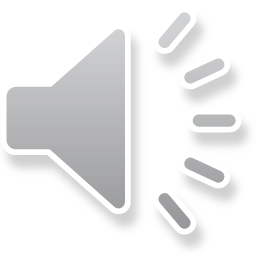 O gün herkes…
-“Sizi yakında gelecek böyle bir gün ile uyardık. 
O gün herkes eliyle yaptıklarını görür. 
İnkârcılar cezanın dehşetinden 
‘Keşke toprak olaydık’  derler.”
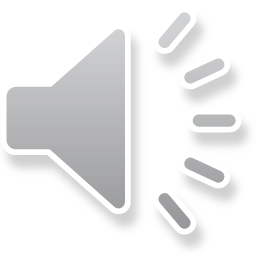 Neydi bunlar?
Ayıldım, 
kendime geldiğimde 
dehşet içerisinde yatağımda buldum, 
kendimi.
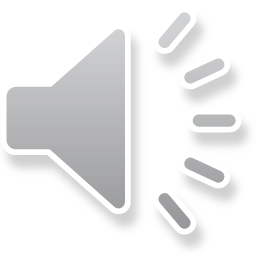 Neler oldu?
Bir elimle 
alnımda biriken terleri silerken, 
diğeriyle 
kalbimi bastırıyorum.
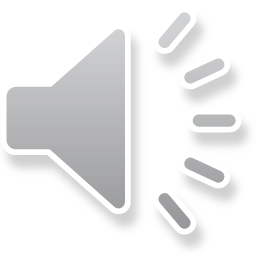 Hemen hızla nasıl
ayağa nasıl kalktım, 
lavaboya nasıl gittim, 
abdesti nasıl aldım 
bilemiyorum!
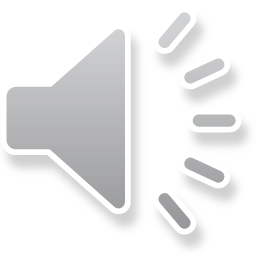 Bildiğim bir şey var
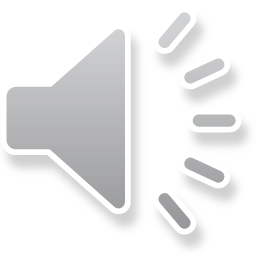 Huzurdayım bitmeyen göz yaşlarımla…
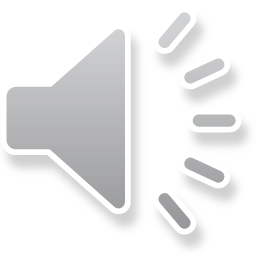 Sonu gelmez nedamet dualarımla
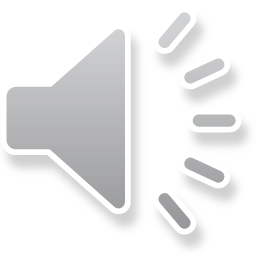 Sonsuz merhamet sahibinin sînesine sığınırken;
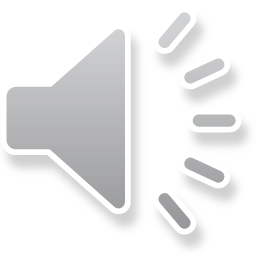 Rabbim!
Benim günahım ne kadar çok olursa olsun, 
Senin affediciliğin daha çoktur, daha büyüktür. 
Sen affetmeyi seversin. 
Kerem eyle de bu günahkâr kulunu affeyle, 
mağfiret eyle. 
Bu Sana hem yakışandır hem de
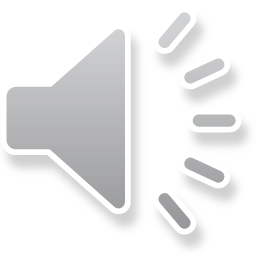 -“Allah’ın rahmetinden ümid kesilmez” emrinin icabı en son duamdır, medet ya Rab!...
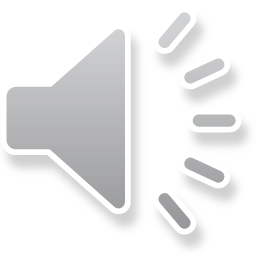 Artık yeni bir hayat, beni bekliyor,
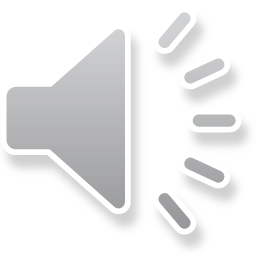 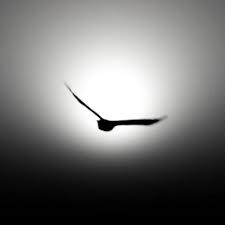 Hoşça kalın, 
Allah ile olun!
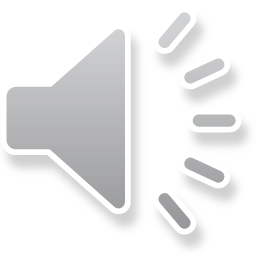 Teşekkürler.
Mehmet Çetin
13.12.2017 Bostanlı İzmir
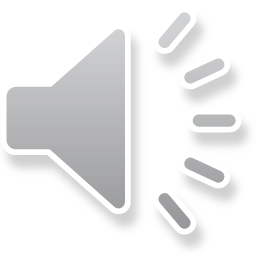 Hayatın özeti
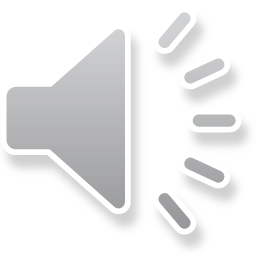